«Чем заинтересовать ребенка в выходной день?»
Консультация для родителей


Подготовила 
воспитатель МБДОУ № 174
Томилова Ульяна Сергеевна
Ребёнок очень рад минутам, подаренным ему родителями в игре. Общение в игре не бывает бесплодно для малыша. Чем больше выпадает дорогих минут в обществе близких ему людей, тем больше взаимоотношения, общих интересов, любви между ними в дальнейшем. Вечный вопрос, который задают родителя — «Чем занять ребёнка в выходные дни? ». Подвижные игры и игровые упражнения имеют большое значение для всестороннего, гармоничного развития ребенка. Участие ребенка в игровых заданиях различной интенсивности позволяет осваивать жизненно важные двигательные умения в ходьбе, беге, прыжках, равновесии, лазанье, метании. Выполняя различные роли, изображая разнообразные действия, дети практически используют свои знания о повадках животных, птиц, насекомых, о явлениях природы, о средствах передвижения и т. д. Предлагаю несколько простых по содержанию подвижных игр.
Подвижные игры для детей
1. ««Медвежата». Ребенок ползает на четвереньках, опираясь на ладони и ступни, как медвежата, до корзины, затем берет из корзины мяч большого диаметра, встает, и поднимают мяч вверх над головой.
2. «Пингвины». Взрослый предлагает ребенку зажать мяч между коленями и прыгнуть на двух ногах, продвигаясь вперед, как пингвины (дистанция 2 м) .
3. «Сбей кеглю». Ребенок располагается 
на исходной черте в 2 м. от кегли,
 в руках у него по одному мячу 
Большого диаметра. По сигналу: 
«Покатили! » ребенок прокатывает 
мяч, стараясь сбить кеглю.
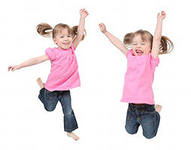 Познавательные игры для детей
1. «Разноцветное меню». Предложите малышу составить меню из продуктов одного цвета. Для начала вместе решите, сколько продуктов будет входить в меню. Например, «Красное меню» из трех блюд: помидора, перца, свеклы.
2. «Маленький Шерлок Холмс». Поставьте перед ребенком 5-7 предметов. Предложите ему хорошо их рассмотреть и запомнить. Затем попросите его отвернуться или крепко закрыть глаза, а сами уберите один предмет. Теперь малыш должен назвать исчезнувший предмет и описать его. Потом ваша очередь запоминать предметы.
3. Лабиринт «Помогите мальчику дойти домой».
Расскажи, как шел мальчик
(необходимо нарисовать 
лабиринт, с одной стороны
 лабиринта изобразить дом, 
а с другой мальчика) .
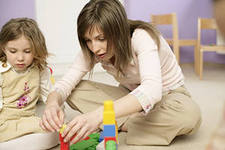 4. Игра «Накрываем стол для чаепития». Ребенок по словесному указанию взрослого расставляет посуду — Чайник — в центре стола, чашки — вокруг чайника. Ложечки — справа от чашек, слева от чайника — вазочка с печеньем, справа от чайника — сахарница. Ребенок выставляет по одному предмету.
5. Задание «Повторить рисунок».Ребенку предлагаются образцы рисования стола и стула на листах в клетку. Ребенок анализирует образцы, а затем самостоятельно рисует их в тетради.
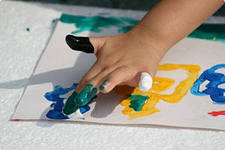 Можно заинтересовать ребенка игрой с руками и пальцами. Существует огромное количество игр. Вот некоторые из них…
Наши пальчики играли           (На одной руке выставлен
Нам зайчонка показали.               указательный палец);
Наши пальчики играли           (На двух руках кулачки сложены
Медвежонка показали,                большие пальцы выставлены)
Наши пальчики играли           (На одной руке
И лисёнка показали.                   пальцы сложены щёпотью)
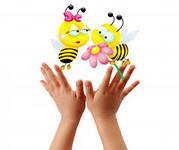 Мы делили апельсин                    Сжимают и разжимают пальцы
                                                                                                          в кулаки.
Много нас, а он один                     Показывают ладошки, 
                                                                                             большие пальцы вверх. 
Эта долька для ежа,                     Поочерёдно
Эта долька для чижа,                   сгибают
Эта долька для котят,                     пальцы
Эта долька для утят,                   в кулак.
Эта долька для бобра,
А для волка кожура.
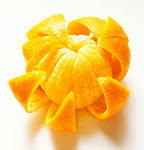 В гости к пальчику большому 
                                                                          Выставляются вверх большие пальцы
Приходили прямо к дому.                            Обеих рук
Указательный и средний ,           Поочередно называемые пальцы 
 Безымянный и последний,     соединяются с большим на  обеих
                                                                                                            руках
Сам мизинчик – малышок                  одновременно
Постучался на порог .                     Пальцы сжаты в кулак, вверх
                                                                                                      выставляются
Вместе пальчики – друзья.          только мизинцы, кулаки стучат
Друг без друга им нельзя.               Друг о друга , ритмичное
                                                                                                                   сжимание.
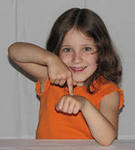 И пусть это будет всего час полноценного общения – с точки зрения малыша это лучше, чем целый день «полумер». Тем более что любое количество времени можно провести интересно и незабываемо как для ребенка, так и для вас самих.
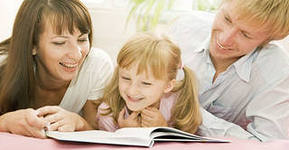 Спасибо за внимание!